S-130 ES Unidad 10: Uso de Agua
[Speaker Notes: Nota para el Instructor
La intención de esta unidad es ser presentada en el campo como practica real.
Las herramientas y el equipo a los que se hace referencia deben estar disponibles como accesorios para los instructores e implementos prácticos para los estudiantes.
Si la presentación en el campo no es posible, la unidad se puede presentar en aula a través de PowerPoint, utilizando las herramientas y el equipo como referencia.
La información detallada para ayudar al instructor con la preparación y presentación está disponible en la Guía de Equipos para Manejo de Agua, PMS 447-1, https://www.nwcg.gov/publications/447-1.]
Objetivos
Los estudiantes serán capaces de:

Demostrar el funcionamiento y mantenimiento de una bomba de mochila.

Identificar los ajustes y accesorios de una manguera comúnmente utilizados y sus cuidados apropiados.

Discutir el montaje y operación apropiada de una bomba portátil y las responsabilidades del operador de la bomba.
[Speaker Notes: Presente los objetivos de la unidad.]
Objetivos
Los estudiantes serán capaces de:

Demostrar el proceso correcto de desenrollar y recoger manguera.

Demostrar el despliegue de los dos tipos comunes de tendidos de manguera.

Demostrar diferentes patrones de rociado de agua y describir cuando utilizarlos.
[Speaker Notes: Presente los objetivos de la unidad.]
Bomba de Mochila
[Speaker Notes: Bomba de Mochila - Un rociador portátil con bomba-manual, abastecido de un recipiente lleno de líquido y equipado con correas (tirantes), utilizado principalmente en el control de incendios y plagas.
La bomba de mochila, también conocida como la bolsa de vejiga, es una herramienta valiosa que es utilizada en muchas situaciones de combate de incendio, pero es particularmente útil en los focos secundarios y liquidación.

Discuta las partes de la bomba de mochila:

Tanque colapsable de 5-galones.
Correas de hombro.
Tapa del tanque.
Manguera flexible.
Válvula check de succión.
Bomba trombón (incluyendo boquilla de combinación y empaque, manilla, tuerca de ajuste, barril) y la grapa del trombón.]
Bomba de Mochila
Uso Apropiado
[Speaker Notes: Discuta y demuestre el uso apropiado de la bomba de mochila incluyendo:

Levantar y colocarse la bomba de mochila.
Mantener una pisada firme y buen equilibrio.
Operar el trombón y cambiar la boquilla para producir niebla o chorro directo.
Dirigir el chorro con movimiento de vaivén, paralelo al perímetro del incendio y a la base de la llama.
Recargar de una fuente de agua limpia y como el agua fangosa puede obstruir la boquilla.]
Bomba de Mochila
Cuidado y Mantenimiento
[Speaker Notes: Discuta el cuidado y mantenimiento apropiado y soluciones a problemas de mal funcionamiento de la bomba de mochila:

Revisar que haya agua en el tanque.
Revisar que no haya obstrucciones en la boquilla, manguera o el tanque.
Utilizar solo grafito en polvo o lubricantes sin aceite en el trombón que no acumulen polvo y suciedad.]
Bomba de Mochila
Seguridad
[Speaker Notes: Discuta las preocupaciones de seguridad al usar la bomba de mochila:

Técnica apropiada de levantamiento.
Ajuste los tirantes de la mochila hasta que se acomoden al cuerpo.
No trepe sobre obstáculos mientras porta la bomba de mochila.
No utilizar nada más que agua en la mochila.]
Métodos de Entrega de Agua
Carros Motobomba
[Speaker Notes: Nota para el Instructor
Si utiliza un carro motobomba, adapte la instrucción al tipo específico que está disponible.

Refiera a Tipos de Carros Motobombas del SCI en la Guía de Bolsillo de Respuesta a Incidente (GBRI), PMS 461es, https://www.nwcg.gov/publications/461es.

Discuta el uso de un carro motobomba como un Sistema de Entrega de Agua:

Tipo de carro motobomba.
Capacidades.
Capacidad y limitaciones.
Especificaciones de la bomba y del motor de la bomba.
Procedimientos de reabastecimiento de agua.

Discuta el equipo de seguridad, además del EPP requerido, que se debe usar durante los métodos de entrega de agua:

Tapones de oídos que deben ser utilizados por el operador de la bomba.
Protección para los ojos que deben ser utilizados por el operador de la boquilla.

Nota para el Instructor

La información detallada para ayudar al instructor con la preparación y presentación está disponible en Estándares para la Tipificación de Recursos de Incendios Forestales de NWCG, PMS 200, https://www.nwcg.gov/publications/200.]
Métodos de Entrega de Agua
Bombas Portátiles
[Speaker Notes: Nota para el Instructor
Si utiliza bombas portátiles, adapte la instrucción al tipo específico que está disponible.

Refiera a la Información de Bomba de Alta Presión en la Guía de Bolsillo de Respuesta a Incidente (GBRI), PMS 461es, https://www.nwcg.gov/publications/461es.

Discuta el uso de bombas portátiles como un Sistema de Entrega de Agua:

Tipo de bomba.
Capacidades.
Limitaciones.
Especificaciones de la bomba y del motor de la bomba.
 Procedimientos para el montaje.
Procedimientos para arrancarla.

Discuta el equipo de seguridad, además del EPP requerido, que se debe usar durante los métodos de entrega de agua:

Tapones para los oídos que deben ser utilizados por el operador de la bomba.
Protección para los ojos que deben ser utilizados por el operador de la boquilla.]
Manguera
Tipos de Manguera
[Speaker Notes: Discuta los diferentes tipos de manguera:
Manguera tipo 1 forrado ligero sintético (la más común en incendios forestales).
Manguera tipo 2 forrado ligero sintético resistente a la abrasión (frecuentemente de color amarrillo).
Chaqueta de algodón-sintético, forrada con caucho.
De alta presión.
Forrado o sin forro.
Succión.

Discuta los tamaños estándares de manguera de incendios forestales:
3/4 de pulgada (también conocida como manguera de jardín, juguete o lápiz).
1 pulgada.
1 1/2 pulgada.

Discuta las secciones o longitudes comunes:
50 pies.
100 pies.]
Manguera
Coples y Roscas
[Speaker Notes: Discuta los diferentes coples roscados estándares:
Con agarradera Rocker.
Con agarradera Pin.
Conexión rápida (Un cuarto de vuelta)
Cada tramo de manguera tiene dos coples o conectores; uno hembra y uno macho.

Discuta los tres tipos de roscas que son utilizados universalmente:
Manguera Nacional de Tubo Recto (NPSH).
Manguera Nacional (NH).
Manguera de Jardín (NH, o GHT).
Los tipos de roscas pueden variar según el uso local.

Discuta la diferencia entre la rosca de Manguera NPSH y la rosca de Manguera NH:
Misma cantidad de hilos por pulgada.
Los hilos de las roscas de Manguera NPSH no se estrechan, lo que permite el acoplamiento de Manguera NPSH se enrosque en Manguera NH.]
Manguera
Almacenamiento de Manguera
[Speaker Notes: Discuta las formas comunes en que se almacena la manguera para su uso:
En rollos – Singulares o dobles, ventajas y desventajas.
En carretes – Generalmente para mangueras de alta presión.
En canastas o bandejas – Utilizadas en carros motobombas para almacenar mangueras.
En mochilas – Generalmente una mochila (mochila de manguera) es transportada por el combatiente de incendios forestales (preempacada y preconectada).

Discuta cómo enrollar y desenrollar correctamente la manguera:
Desenrollar la manguera de tal manera que el extremo hembra siempre apunte hacia la fuente de agua y el extremo macho apunte hacia el incendio u objetivo.
Quitar y guardar los lazos (ataduras, elásticos, etc.) para usarlos después.
Eliminar el aire.
Proteger la rosca del extremo macho al enrollar.]
Ajustes y Conexiones
[Speaker Notes: El despliegue de manguera a más de 50 a 100 pies requiere ajustes y conexiones.]
Ajustes y Conexiones
Coples
Adaptador de Rosca
Reductor
Aumentador
[Speaker Notes: Discuta el uso y propósito de los tres coples principales:
Adaptador de rosca – utilizado para conectar mangueras con diferentes tipos de rosca.
Reductor – utilizado para reducir de un diámetro mayor a un diámetro menor.
Aumentador – utilizado para aumentar de un diámetro menor a un diámetro mayor.

Discuta ejemplos de cuándo se utilizan estos coples.]
Ajustes y Conexiones
Coples
Hembra Doble
Macho Doble
[Speaker Notes: Discuta el propósito de los dos tipos de coples:
Hembra doble – utilizado para unir dos extremos machos de manguera o ajustes.
Macho doble – utilizado para conectar dos extremos hembras de manguera o ajustes.]
Ajustes y Conexiones
T en Línea
T con tapa
T con válvula de cierre
[Speaker Notes: Discuta el uso de ramificar una manguera de suministro lateral desde una línea principal (troncal).

Discuta las variaciones de los conectores T en línea de mangueras: 
Con tapa.
Con válvula de cierre.]
Ajustes y Conexiones
Y Griegas
Y Griega Simple
Y Griega Siamesa
[Speaker Notes: Discuta el propósito de la Y-griega simple:
Utilizada para dividir una línea en dos.

Discuta el propósito de la Y-griega siamesa:
Utilizada para combinar dos líneas en una línea simple.]
Ajustes y Conexiones
Válvulas
Y Griega con Válvula de Cierre
Y Griega Siamesa con Válvula de Cierre
[Speaker Notes: Discuta el propósito de la Y griega con válvula de cierre:
Utilizada para dividir una línea simple en dos líneas con la capacidad de abrir o cerrar las válvulas en cualquiera de las dos líneas.

Discuta el propósito de la Y griega siamesa con válvula de cierre:
Utilizada para combinar dos líneas en una línea simple con la capacidad de abrir o cerrar las válvulas en cualquiera de las dos líneas.]
Ajustes y Conexiones
Válvulas
Válvula Check y de Purga
Válvula de Alivio de Presión
[Speaker Notes: Discuta la válvula check y de purga:
Una válvula de combinación y de verificación de agua unidireccional.
Utilizada para evitar que el agua se regrese cuando la bomba deja de funcionar, y para liberar la presión de la bomba cuando vuelve a ponerse en marcha.

Discuta la válvula de alivio de presión:
Una válvula ajustable con resorte colocada entre la bomba y la manguera de descarga.
Utilizada para liberar el exceso de presión en la bomba debido a enroscamientos/torceduras o cierre de la boquilla.]
Ajustes y Conexiones
Válvulas
Válvula de Bola
[Speaker Notes: Discuta la válvula de bola:
Utilizada en la línea de manguera principal para cerrar el agua.
Permite a la persona sosteniendo la boquilla detener el flujo de agua sin tener que apagar la bomba.
 Se puede utilizar para restringir la presión de la cabeza cuesta abajo.]
Ajustes y Conexiones
Tomas
Colador
Válvula de Pie
[Speaker Notes: Discuta el propósito del colador:
Utilizado en la línea de aspiración/devolución para evitar que escombros entren al sistema de bombeo.

Discuta la válvula de pie:
Un colador combinado con un resorte o aleta unidireccional.
Utilizado para evitar que el agua se regrese a la bomba.]
Comprobación de Conocimiento
¿Los operadores de boquilla deben llevar protección de ojos?
¿Verdad o Falso?

Verdad.  

Para evitar daños en los ojos por el retroceso del material sobrecalentado.
[Speaker Notes: Pregunta: ¿Los operadores de boquilla deben llevar protección de ojos?¿Verdad o Falso? 
		                  Respuesta: Verdad. Para evitar daños en los ojos por el retroceso del material sobrecalentado.]
Accesorios de Manguera
[Speaker Notes: Combatientes de incendios desempeñando responsabilidades de entrega de agua deberán estar familiarizados con los accesorios de las mangueras para hacer su trabajo de manera segura y para proporcionar agua al incendio efectivamente.]
Accesorios de Manguera
Abrazadera de Cierre de Manguera
[Speaker Notes: Discuta el propósito de la abrazadera de cierre de manguera:

Utilizada para detener el flujo de agua en una línea de manguera.
Utilizada para evitar la pérdida de agua cuando se rompe una manguera de incendio.
Permite cambiar rápidamente las boquillas, mangueras o ajustes.
Se puede usar con un inserto en el punto de pellizco (como se ve en la imagen) para aumentar la fricción y evitar que la abrazadera se resbale.]
Accesorios de Manguera
Llave Spanner ligera
Llave Spanner universal
Llave Spanner combinada
[Speaker Notes: Discuta el uso de la llave spanner con las mangueras y accesorios:
Utilizada para apretar o aflojar las conexiones de mangueras sujetándolas por las agarraderas del conector del extremo hembra.
 Vienen en varios tamaños dependiendo del tamaño de conexión requerido.
La llave spanner ligera es generalmente mejor para diámetros de 1 a 1½ pulgadas.
La llave spanner universal se adapta a la mayoría de los adaptadores de 3/4 a 3 pulgadas de diámetro.
La llave spanner combinada puede adaptarse a agarraderas de 1 a 2½ pulgadas de diámetro.]
Accesorios de Manguera
Calcetín de Gravedad
[Speaker Notes: Discuta el calcetín de gravedad:
Utilizado en la ausencia de otros métodos comunes de entregas de agua para aprovechar el agua que fluye de una fuente arriba de un incendio.
La boca (extremo grande) se coloca en el flujo del arroyo y se ancla de forma segura.
La cola (extremo pequeño) se conecta a la manguera de incendios.]
Accesorios de Manguera
Tapón de Manguera
Tapa de Manguera
[Speaker Notes: Discuta los propósitos de tapones y tapas:
Proporcionan protección a la rosca.
Utilizados para cerrar ciertas partes de la manguera o accesorios cuando no están en uso.
Las tapas cubren las roscas del extremo macho.
Los tapones se conectan y protegen las roscas del extremo hembra.]
Accesorios de Manguera
Arandelas y Empaques
[Speaker Notes: El extremo hembra de adaptadores, reductores, aumentadores, conectores y tapas, todos se benefician del uso de arandelas y empaques.

Discuta las ventajas de arandelas y empaques:
Previenen fugas y pérdida de cebado de la bomba.
Proporcionan un sello más apretado y completo.

Discuta la importancia de mantener en buena condición las arandelas y empaques:
Reemplazar cuando están secas, agrietadas o pérdidas.]
Boquillas
[Speaker Notes: Los combatientes de incendios deben conocer los diferentes tipos y capacidades de las boquillas y cómo se utilizan para controlar la distribución del agua.]
Boquillas
Boquilla Forester
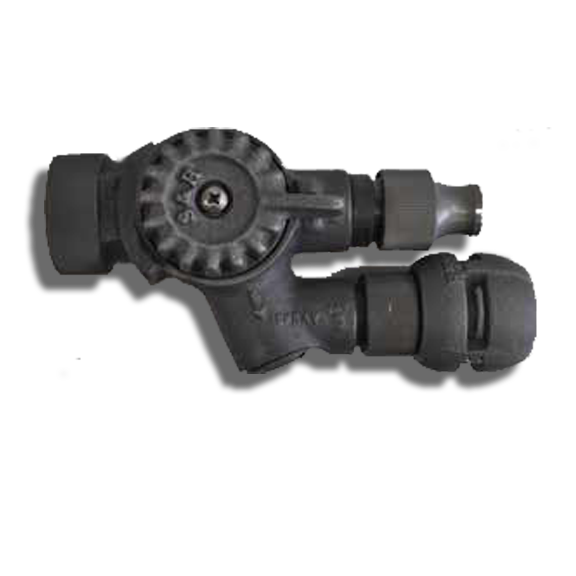 [Speaker Notes: Discuta las características de la boquilla Forester (punta gemela):

Conexión de 1 pulgada .
Se puede cambiar fácilmente de un patrón de chorro directo a un patrón de niebla.]
Boquillas
Boquilla de Barril Ajustable (Combinada)
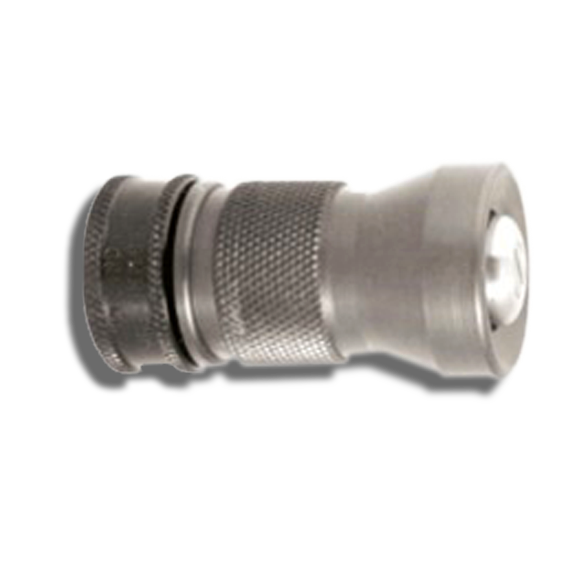 [Speaker Notes: Discuta las características de la boquilla de barril ajustable:

Disponible en 3/4 de pulgada, 1 pulgada y 1½ pulgadas.
El patrón de agua (rociado) se ajusta girando el barril de la boquilla.
Algunas boquillas ajustables tienen una válvula de cierre ajustable pegada al patrón de rociado, así como funciones de cantidad de galones seleccionables.
Fabricadas en diferentes materiales, tales como, bronce, aluminio y plástico.]
Tendidos de Manguera
Disposición de los tramos de mangueras de incendio conectadas y accesorios en el suelo, comenzando con la primera unidad de bombeo y terminando en el punto de entrega de agua.
Tendidos de Manguera
Tendido de Manguera Simple
[Speaker Notes: Discuta el tendido de manguera simple:
Consiste en mangueras acopladas consecutivamente sin laterales.
La boquilla regula el flujo de agua y el método de aplicación del agua.
Muy pocos ajustes son utilizados.

Discuta y demuestre el proceso de agregar tramos adicionales de manguera a un tendido de manguera simple.

Discuta las preocupaciones de seguridad relacionadas con un tendido de manguera simple:
Carece de medidas de seguridad en caso de que la línea de fuego se vea comprometida detrás del operador de la boquilla.
 Requiere acceso a una línea de protección separada al agregar tramos adicionales.]
Tendidos de Manguera
Tendido de Manguera Progresivo
[Speaker Notes: Discuta los tendidos de manguera progresivos:
Consiste en una serie de líneas laterales a partir de la línea troncal principal.
Diseñado para velocidad y seguridad durante en ataque directo donde el ataque móvil con un carro motobomba no es posible.
Muy efectivo durante las operaciones de liquidación.

Discuta y demuestre el proceso de agregar tramos adicionales de manguera a un tendido de manguera progresivo.

Discuta las ventajas del tendido de manguera progresivo:
Proporciona un ataque continuo sin tener que apagar la bomba o el suministro de agua.
Proporciona un margen de seguridad ya que el agua está disponible detrás del operador de la boquilla principal.
Proporciona numerosas oportunidades para que líneas laterales aceleren la liquidación.]
Patrones de Rociado y Aplicación
[Speaker Notes: Seleccionar el patrón de rociado y la aplicación apropiados conserva agua y permite que los combatientes de incendios sean más eficientes, ahorrándoles tiempo y energía.]
Patrones de Rociado y Aplicación
Chorro Directo
[Speaker Notes: Discuta por qué se utiliza el patrón de rociado de chorro directo:
Se requiere de mucha presión para alcanzar cualquier distancia.
Los objetivos no se pueden alcanzar con un rociado de niebla.
Combustibles subterráneos y superficiales deben ser escarbados durante la liquidación.
Utiliza más agua que otras aplicaciones de patrones de rociado.

Discuta situaciones en las que se utiliza el patrón de rociado de chorro directo:
Cuando el fuego es demasiado caliente para acercarse (longitudes de llamas y velocidad de propagación excesivas).
Cuando el fuego está confinado a un área pequeña.]
Patrones de Rociado y Aplicación
Niebla
[Speaker Notes: Discuta por qué se utiliza el patrón de rociado de niebla:
Proporciona la mayor protección para los combatientes de incendios.
Cuando es posible trabajar de cerca.
Cuando el fuego cubre un área grande.
Cuando se requiere un volumen menor de agua para apagar el fuego.
Cuando es necesario conservar agua.

Discuta situaciones en las que se utiliza el patrón de rociado de niebla:
Ataque de contención rápido.
Construyendo una línea húmeda.
Ataque directo.
Liquidación.]
Patrones de Rociado y Aplicación
Aplicación de Agua
[Speaker Notes: Discuta las siguientes consideraciones para la aplicación de agua:
Dirija el rociado niebla paralelo al borde del incendio, a la base de las llamas.
Apunte con precisión y mantenga el chorro de agua en un movimiento de barrido.
Evite el uso excesivo de agua y presión cuando la conservación es prudente.
La presión alta suministra aire igual que agua al fuego lo que puede incrementar las llamas en lugar de apagarlas, mientras que la presión baja quizás no penetre hasta la base de las llamas.
Los bordes del incendio que han sido sofocados con agua pueden volver a encender si no son extinguidos completamente.
Siga la aplicación de agua con una línea mecanizada o manual lo antes posible, especialmente en combustibles pesados.]
Cuidado de Manguera y Coples
[Speaker Notes: Discuta el mantenimiento y cuidado apropiados de la manguera, ajustes y accesorios para prolongar la vida del equipo:
Enrollar la manguera para proteger las roscas expuestas.
Reemplazar las tapas protectoras en los accesorios y en los extremos machos de la manguera.
Asegurar que los extremos hembra tengan los empaques del tamaño correcto.
Drenar el agua de la manguera.
Romper el tendido de manguera cuando se utiliza la figura-8 o la mariposa para recoger el tendido de manguera, asegurar que el extremo macho y hembra estén conectados para proteger.]
Comprobación de Conocimiento
Con base en la imagen de abajo,  ¿cuál patrón de rociado se está utilizando?
Respuesta:

Chorro Directo
[Speaker Notes: Pregunta: Con base en la imagen de abajo, ¿cuál patrón de rociado se está utilizando? 
 	Respuesta: Chorro Directo]
Comprobación de Conocimiento
¿Cuáles son los dos tipos comunes de tendido de manguera?
Respuesta:

Simple y Progresivo
[Speaker Notes: Pregunta:¿Cuáles son los dos tipos comunes de tendido de manguera?
 	Respuesta: Simple y Progresivo]
Objetivos
Los estudiantes serán capaces de:

Demostrar el funcionamiento y mantenimiento de una bomba de mochila.

Identificar los ajustes y accesorios de una manguera comúnmente utilizados y sus cuidados apropiados.

Discutir el montaje y operación apropiada de una bomba portátil y las responsabilidades del operador de la bomba.
[Speaker Notes: Revise los objetivos de la unidad.]
Objetivos
Los estudiantes serán capaces de:

Demostrar el proceso correcto de desenrollar y recoger manguera.

Demostrar el despliegue de los dos tipos comunes de tendidos de manguera.

Demostrar diferentes patrones de rociado de agua y describir cuando utilizarlos.
[Speaker Notes: Revise los objetivos de la unidad.]